جامعة بسكرة
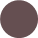 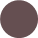 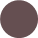 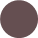 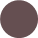 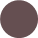 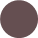 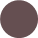 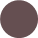 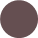 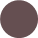 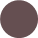 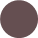 كلية العلوم الاقتصادية والتجارية وعلوم التسيير
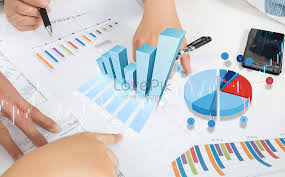 قسم علوم التسيير
السنة الثانية
مدخل نظري حول المحاسبة التحليلية
طاهري فاطمة الزهراء
بالاعتماد على مطبوعة الدكتورة خان أحلام
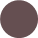 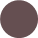 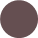 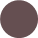 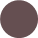 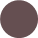 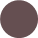 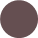 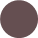 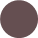 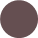 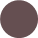 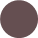 أولا
خامسا
نشأة وظهور المحاسبة التحليلية
التكاليف وسعر التكلفة
ثانيا
تعريف المحاسبة التحليلية
ثالثا
أهداف المحاسبة التحليلية
رابعا
مقارنة بين المحاسبة العامة والمحاسبة التحليلية
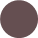 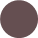 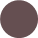 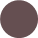 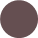 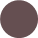 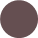 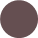 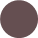 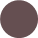 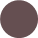 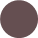 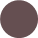 بعد الأزمة الاقتصادية سنة 1929 أصبحت المحاسبة العامة عاجزة عن تلبية متطلبات المؤسسة نظرا لنقص المعلومات اللازمة في مجال اتخاذ القرار، وخاصة المعلومات المتعلقة بالتكاليف. ومن هنا ظهرت محاسبة التكاليف أو المحاسبة التحليلية أو المحاسبة الصناعية
أولا:
النشأة
الوظيفة المالية والتحليل المالي
تحليل حسابات النتائج بواسطة المؤشرات المالية1
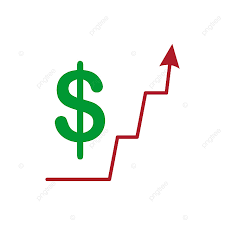 الميزانية الوظيفيــــة وتحليلــــها بواسطـــة المؤشرات الماليـــة1
تحليل حسابات النتائج بواسطة المؤشرات المالية2
الميزانية الوظيفيــــة وتحليلــــها بواسطـــة المؤشرات الماليـــة2
التخطيط المالي من خلال الرافعة التشغيلية واستخداماتها
الميزانية الوظيفيــــة وتحليلــــها بواسطـــة المؤشرات الماليـــة3
الرفع المالي والعوامل المؤثرة على معدل العائد على حقوق الملكية
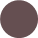 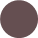 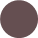 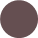 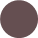 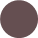 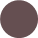 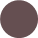 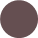 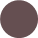 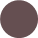 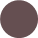 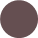 هي مجموعة من المبادئ والأسس المحاسبية اللازمة لتقدير وتجميع بيانات التكاليف وتحليلها وتصنيفها بغرض تحديد تكلفة الوحدة المنتجة سواء كانت سلعة أو خدمة والرقابة عليها، وكذا لمساعدة الإدارة للقيام بوظائفها من تخطيط وتنسيق ورقابة واتخاذ القرارات
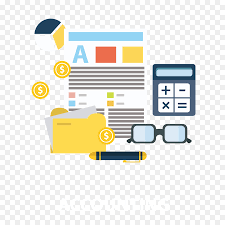 الوظيفة المالية والتحليل المالي
تحليل حسابات النتائج بواسطة المؤشرات المالية1
ثانيا:
التعريف
الميزانية الوظيفيــــة وتحليلــــها بواسطـــة المؤشرات الماليـــة1
تحليل حسابات النتائج بواسطة المؤشرات المالية2
الميزانية الوظيفيــــة وتحليلــــها بواسطـــة المؤشرات الماليـــة2
التخطيط المالي من خلال الرافعة التشغيلية واستخداماتها
الميزانية الوظيفيــــة وتحليلــــها بواسطـــة المؤشرات الماليـــة3
الرفع المالي والعوامل المؤثرة على معدل العائد على حقوق الملكية
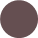 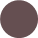 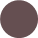 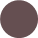 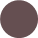 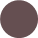 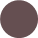 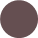 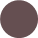 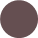 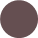 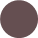 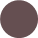 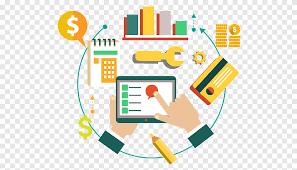 الوظيفة المالية والتحليل المالي
تحليل حسابات النتائج بواسطة المؤشرات المالية1
1-تحديد تكلفة الوحدة المنتجة أو الخدمة
2-الرقابة على التكاليف
3-ترشيد القرارات الإدارية
4-التخطيط للمستقبل
الميزانية الوظيفيــــة وتحليلــــها بواسطـــة المؤشرات الماليـــة1
تحليل حسابات النتائج بواسطة المؤشرات المالية2
ثالثا:
الأهداف
الميزانية الوظيفيــــة وتحليلــــها بواسطـــة المؤشرات الماليـــة2
التخطيط المالي من خلال الرافعة التشغيلية واستخداماتها
الميزانية الوظيفيــــة وتحليلــــها بواسطـــة المؤشرات الماليـــة3
الرفع المالي والعوامل المؤثرة على معدل العائد على حقوق الملكية
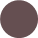 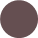 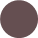 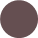 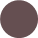 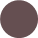 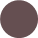 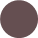 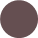 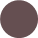 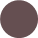 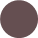 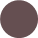 الوظيفة المالية والتحليل المالي
تحليل حسابات النتائج بواسطة المؤشرات المالية1
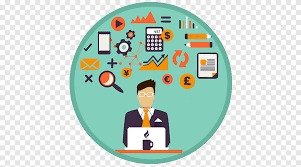 الميزانية الوظيفيــــة وتحليلــــها بواسطـــة المؤشرات الماليـــة1
تحليل حسابات النتائج بواسطة المؤشرات المالية2
يمكن ايجازها من خلال الجدول التالي:
الميزانية الوظيفيــــة وتحليلــــها بواسطـــة المؤشرات الماليـــة2
التخطيط المالي من خلال الرافعة التشغيلية واستخداماتها
رابعا:
المقارنة
الميزانية الوظيفيــــة وتحليلــــها بواسطـــة المؤشرات الماليـــة3
الرفع المالي والعوامل المؤثرة على معدل العائد على حقوق الملكية
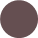 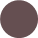 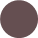 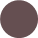 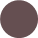 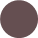 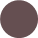 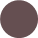 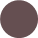 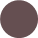 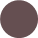 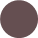 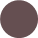 خامسا:
التكاليف
تعريف التكلفة:
تعرف التكلفة على أنها قيمة الموارد التي يتم التضحية بها للحصول على سلعة أو خدمة. وتتكون تكلفة إنتاج المنتج من تكلفة المواد الخام وتكلفة أجور العمال والمصروفات الصناعية اللازمة لإنتاج المنتج.
الوظيفة المالية والتحليل المالي
تحليل حسابات النتائج بواسطة المؤشرات المالية1
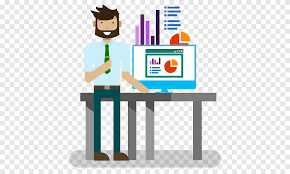 الميزانية الوظيفيــــة وتحليلــــها بواسطـــة المؤشرات الماليـــة1
تحليل حسابات النتائج بواسطة المؤشرات المالية2
الميزانية الوظيفيــــة وتحليلــــها بواسطـــة المؤشرات الماليـــة2
التخطيط المالي من خلال الرافعة التشغيلية واستخداماتها
الميزانية الوظيفيــــة وتحليلــــها بواسطـــة المؤشرات الماليـــة3
الرفع المالي والعوامل المؤثرة على معدل العائد على حقوق الملكية
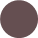 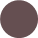 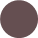 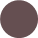 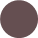 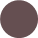 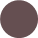 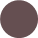 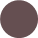 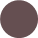 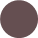 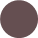 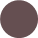 الوظيفة المالية والتحليل المالي
تحليل حسابات النتائج بواسطة المؤشرات المالية1
أنواع التكاليف:
أ/ تصنيف التكاليف حسب علاقتها بالمنتوج
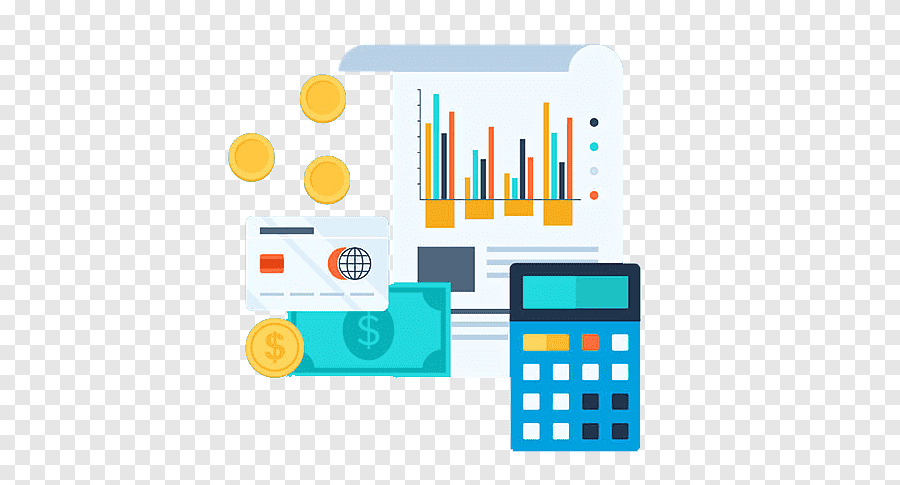 الميزانية الوظيفيــــة وتحليلــــها بواسطـــة المؤشرات الماليـــة1
تحليل حسابات النتائج بواسطة المؤشرات المالية2
الميزانية الوظيفيــــة وتحليلــــها بواسطـــة المؤشرات الماليـــة2
التخطيط المالي من خلال الرافعة التشغيلية واستخداماتها
التكاليف المباشرة
التكاليف غير المباشرة
الميزانية الوظيفيــــة وتحليلــــها بواسطـــة المؤشرات الماليـــة3
الرفع المالي والعوامل المؤثرة على معدل العائد على حقوق الملكية
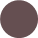 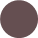 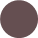 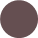 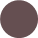 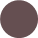 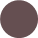 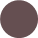 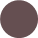 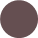 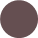 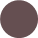 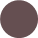 الوظيفة المالية والتحليل المالي
تحليل حسابات النتائج بواسطة المؤشرات المالية1
ب/ تصنيف التكاليف حسب حجم النشاط
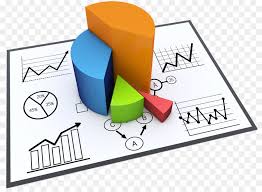 الميزانية الوظيفيــــة وتحليلــــها بواسطـــة المؤشرات الماليـــة1
تحليل حسابات النتائج بواسطة المؤشرات المالية2
المحور السابع
الميزانية الوظيفيــــة وتحليلــــها بواسطـــة المؤشرات الماليـــة2
التخطيط المالي من خلال الرافعة التشغيلية واستخداماتها
التكاليف الثابتة
التكاليف المتغيرة
الميزانية الوظيفيــــة وتحليلــــها بواسطـــة المؤشرات الماليـــة3
الرفع المالي والعوامل المؤثرة على معدل العائد على حقوق الملكية
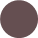 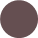 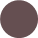 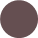 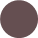 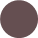 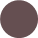 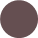 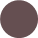 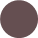 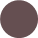 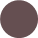 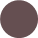 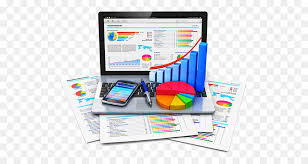 الوظيفة المالية والتحليل المالي
تحليل حسابات النتائج بواسطة المؤشرات المالية1
ج/ حسب وظيفتها في المؤسسة
الميزانية الوظيفيــــة وتحليلــــها بواسطـــة المؤشرات الماليـــة1
تحليل حسابات النتائج بواسطة المؤشرات المالية2
تكلفة التصنيع
الميزانية الوظيفيــــة وتحليلــــها بواسطـــة المؤشرات الماليـــة2
تكلفة التسويق
التخطيط المالي من خلال الرافعة التشغيلية واستخداماتها
تكلفة الادارة
الميزانية الوظيفيــــة وتحليلــــها بواسطـــة المؤشرات الماليـــة3
الرفع المالي والعوامل المؤثرة على معدل العائد على حقوق الملكية